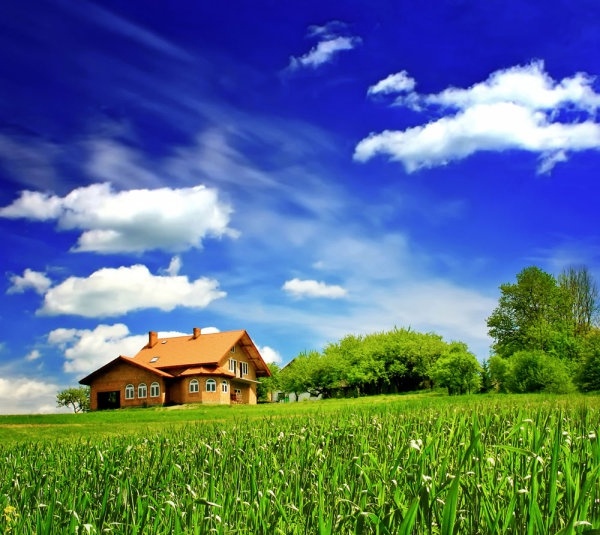 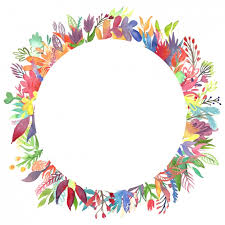 WELCOME 
TO ALL
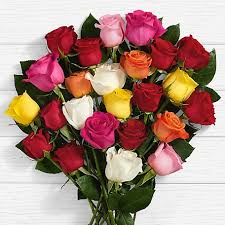 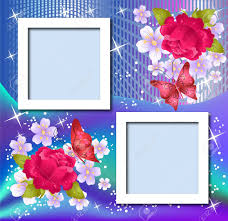 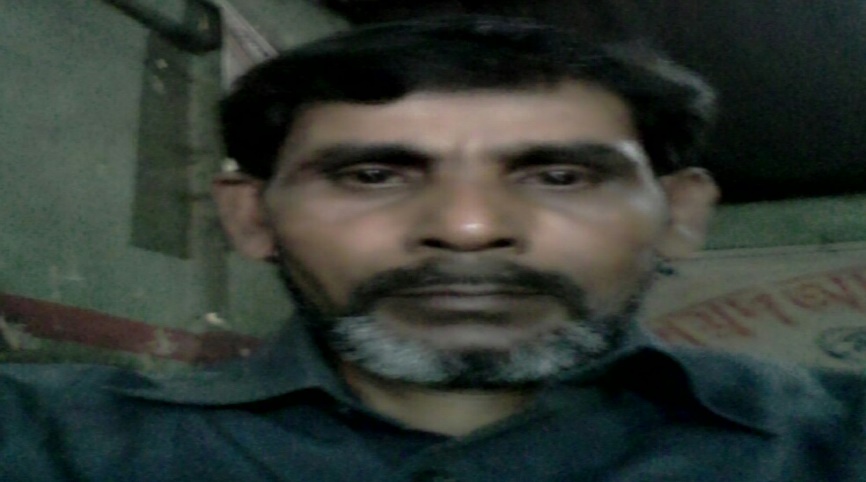 MD ABUL KASHEM 
ASSISTANT TEACHER 
LAKESHWOR DAKHIL MADRASA 
CHATAK SUNAMGONJ 
MOBILE 01786498922
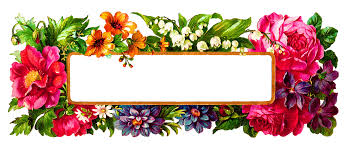 LESSON INTRODUCE
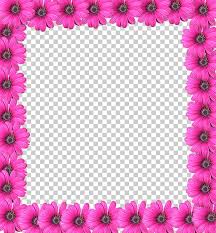 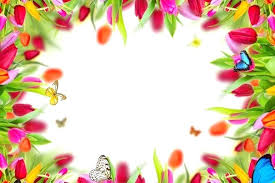 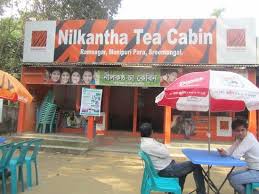 IT WAS A GREAT DAY 
LESSON 2-3 
UNIT-21 
CLASS-FIVE 
TIME-50 MINUTES 
DATE-30/11/2019
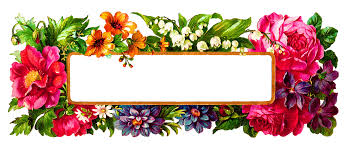 THINK ABOUT THE PICTURES AND SAY
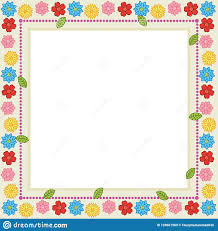 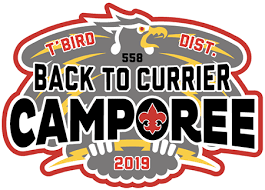 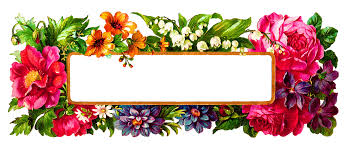 What did you see in the picture ?
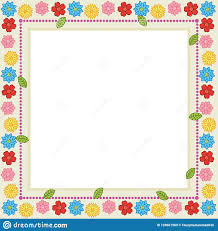 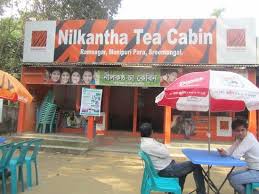 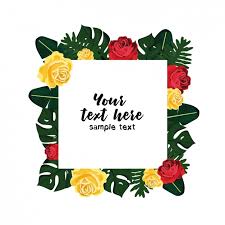 What is the name of this park ?
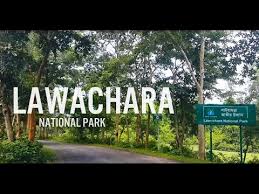 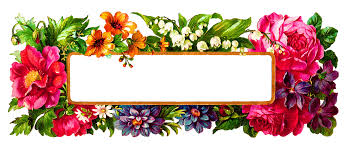 What did you see in the picture ?
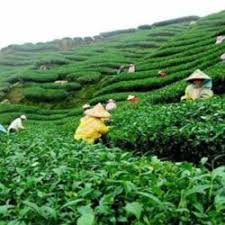 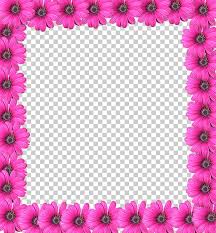 Did you drink tea ?
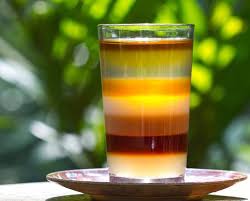 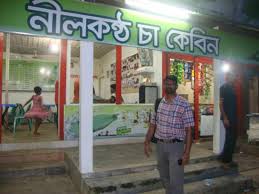 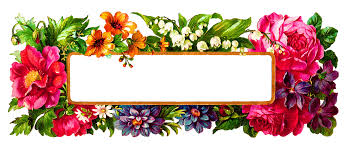 Word meaning
পাহাড়
Hill
চা পান
Drink tea
Visit
বেড়ানো
বন
Forest
আনন্দদায়ক
Interesting
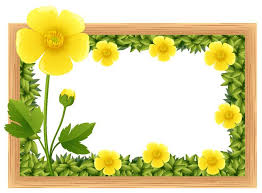 Correct Pronounciation
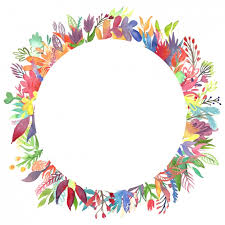 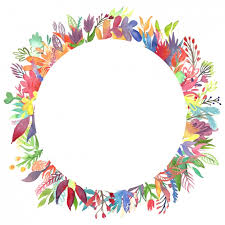 Nilkantha Tea 
Cabin
Shreemangal
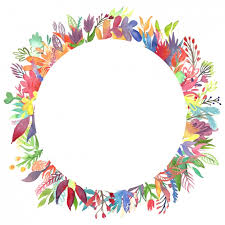 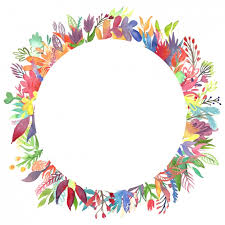 Flavour
Camporee
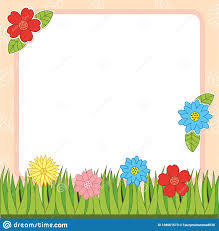 GROUP WORK
1.What did you see ? 
2.Where did you go ? 
3.Did you eat or drink something there ? 
4.What did you do there ?
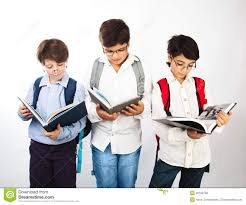 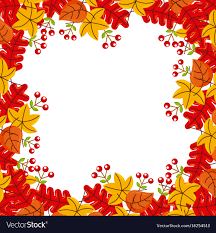 EVALUATION
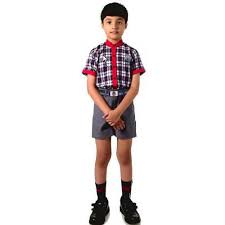 1.Where did you go ? 
2.Who did you go with ? 
3.How did you get there ?
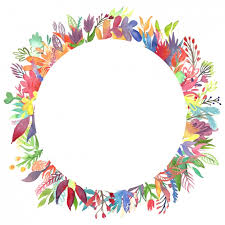 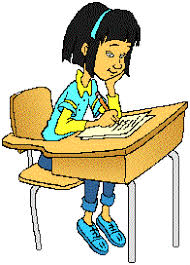 HOME WORK
Write a paragraph in your own words about it was a great day .
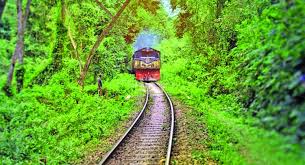 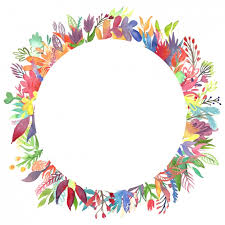 THANK TO ALL
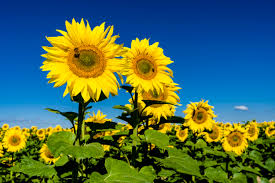